Lesson Plans
Faculty of Nursing 
Professional Development Series
26 January 2015
Christine Sommers and Sandra Sembel
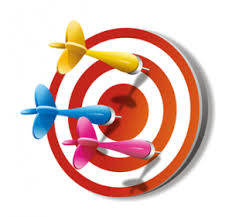 bjectives
Following this presentation, the faculty member will be able to:
Describe the purpose of a teaching plan
Describe the benefit of a teaching plan
Identify the elements of a teaching plan at FoN
Create a teaching plan for a current course
Lesson Plans
What are they?
What is the purpose?
What is the benefit?
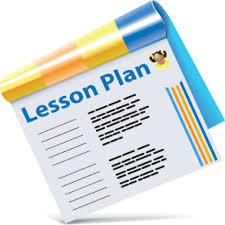 [Speaker Notes: A lesson plan is an organized overview of what you will leach in a specific lesson.  A lesson plan assists in providing a guide for what you will teach in a specific class session.  It helps to keep you on track for what needs to be taught that day and what resources will be needed.  It helps in time management.  It also provides a plan so another instructor could teach the content if you are unable to teach that day.]
Lesson Plan Examples
FoN Template
Examples
Previous Courses
This presentation
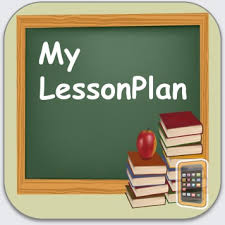 Introduction to a Lesson Plan
Think-Pair-Share:
Reasons for planning a lesson?
Benefits for planning a lesson
Reasons for Planning
A plan gives the lesson a framework, an overall shape. (Jeremy Harmer)
The lesson plan serves as a map or checklist of what we need to do to reach the goal and objectives (Linda Jensen)
Benefits(Makato Yoshida and Bill Jackson)
The lesson plan is a record of teacher’s professional development activity (Makato Yoshida and Bill Jackson)
The lesson plan enhances communication among teachers (both within and outside of school)
The lesson plan facilitates a productive post-lesson discussion.
A plan gives a sense of purpose and achievement
Elements of Lesson Plan
Brainstorming
Can you list down in 5 minutes as many elements you can think of that should be in a lesson plan?
Elements of Lesson Plans
Basic Information
Goal: What is the primary purpose, main point of this class?
Objectives: Review objective writing
Lesson Content and Instructional Procedures
Timing
Content
References
Evaluation Procedures
Materials and Aids
Questions/Discussion
?
Create a Teaching Plan
Group Work
Create a Teaching Plan
Create a teaching plan for an upcoming week in your course
Evaluation and Feedback Session
Class Discussion
Evaluation/Feedback
What was the most important point in this presentation today?
What unanswered questions do you still have?
How will this presentation help you in your classroom/teaching?
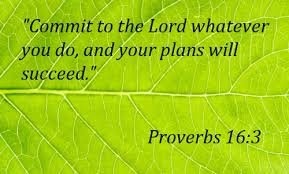 20 February (mid-terms)Next topic?
Grading
Student centered activities
Summative and Formative assessment
Classroom management
Mentoring, Care Group Guiding
Competency Curriculum
Assessing skills, clinical group, profession, etc.
Thank You!